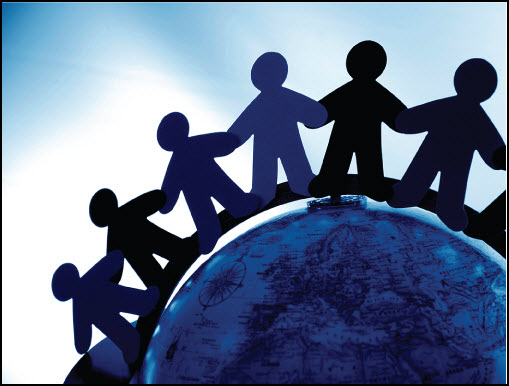 Religious Studies
Year 8 Cohort visit 24th and 25th June 2015
Consent letters to Mrs W by: 
Thursday, 18th June
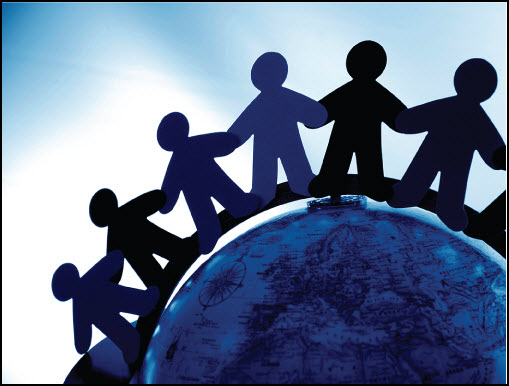 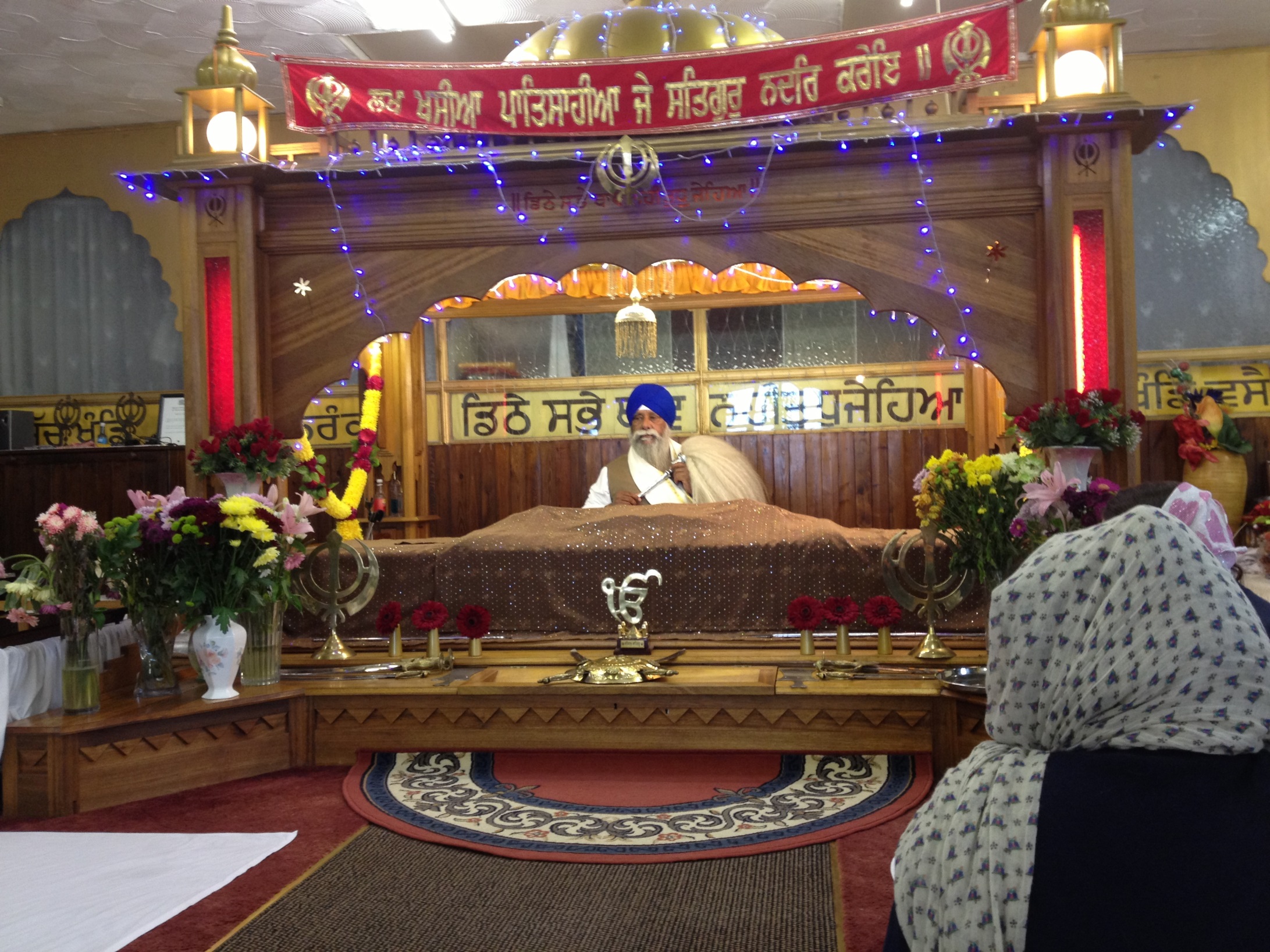 Sikh Gurdwara
Riverside
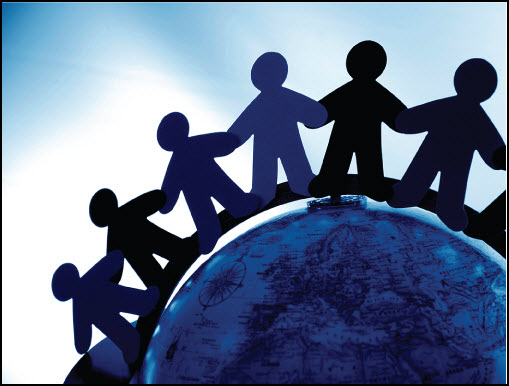 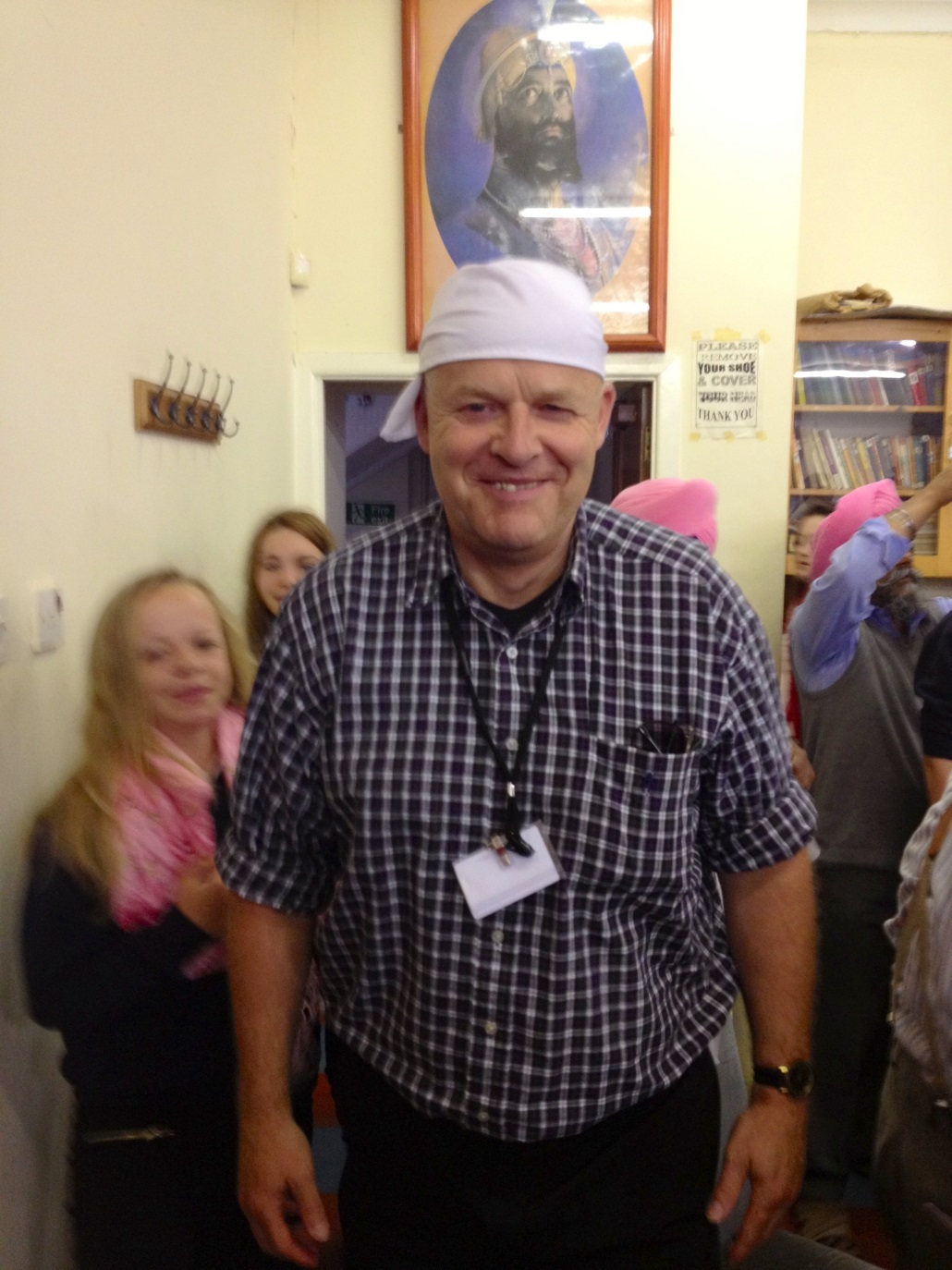 Sikh Gurdwara
Riverside
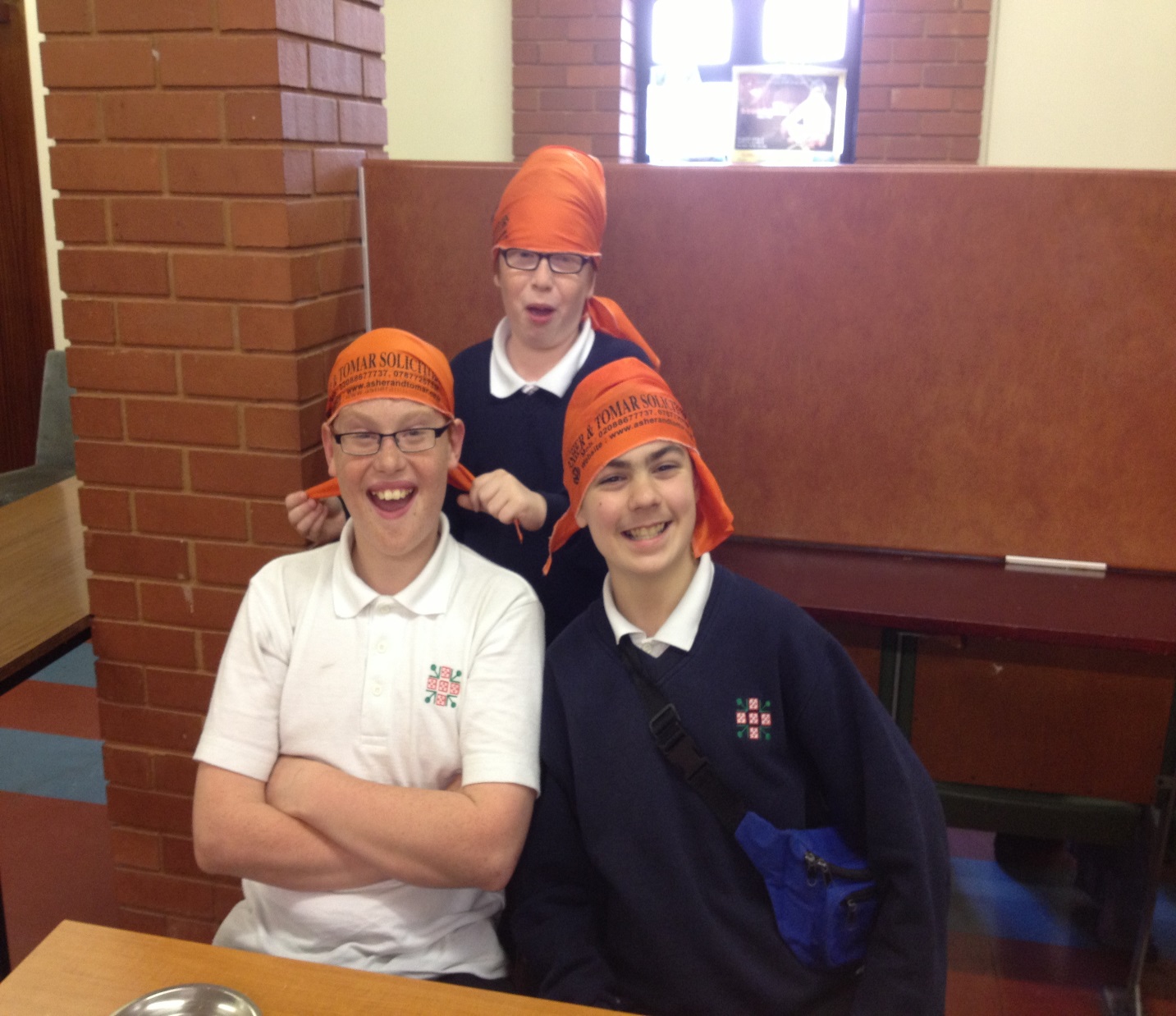 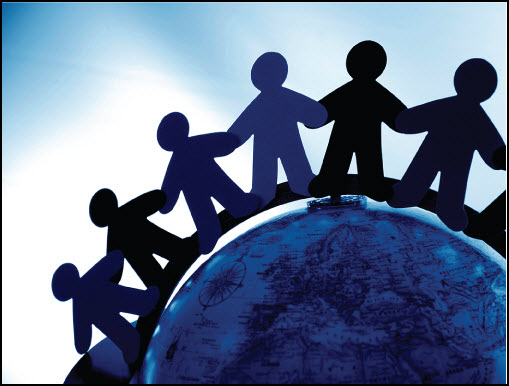 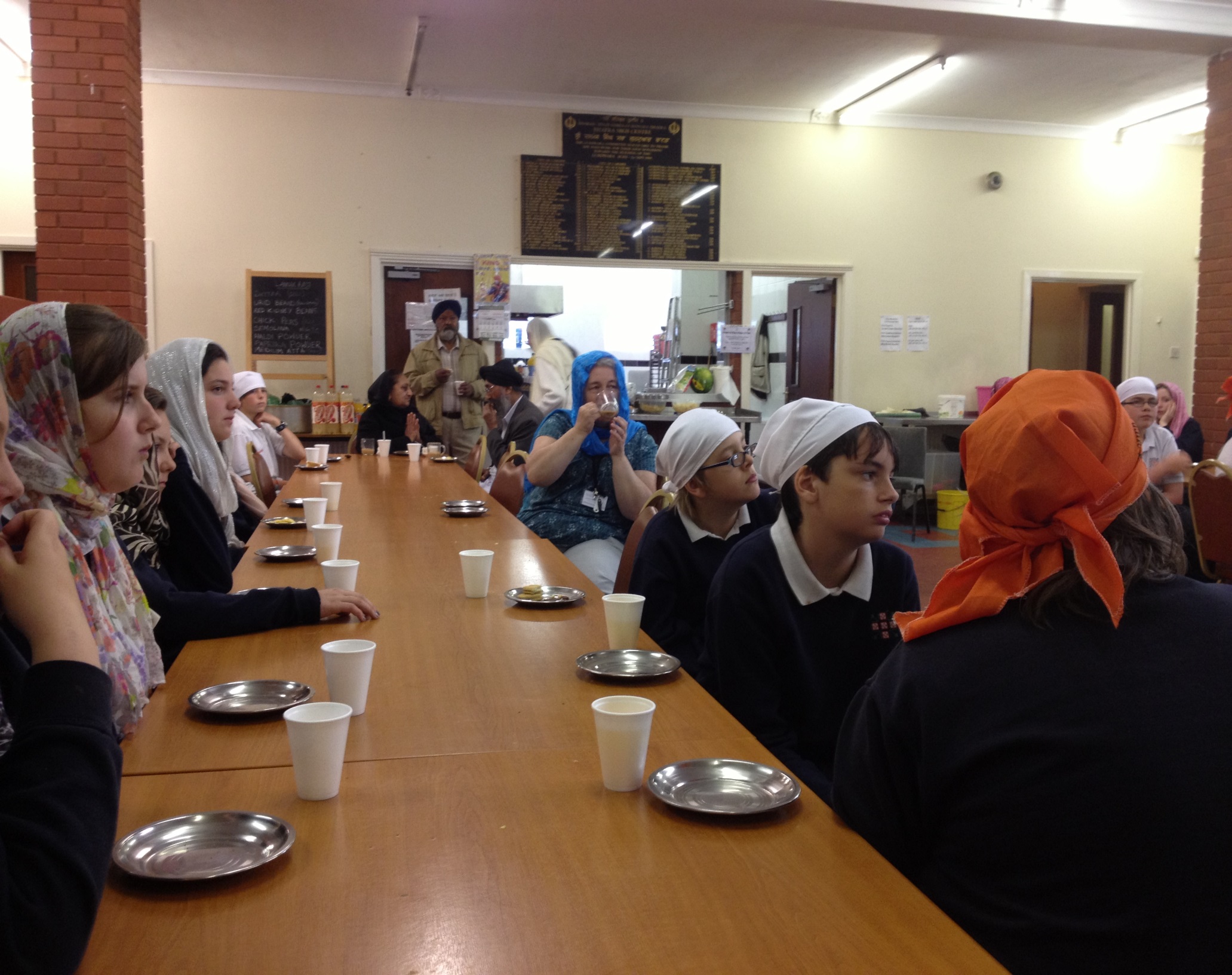 Sikh Gurdwara
Riverside
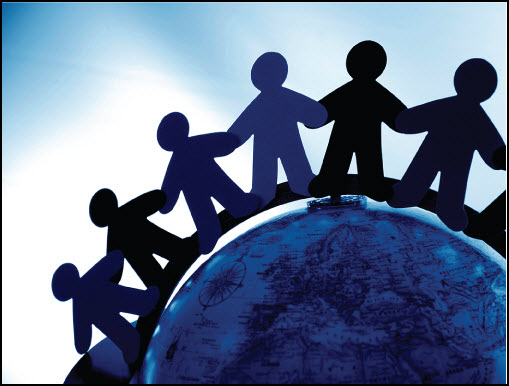 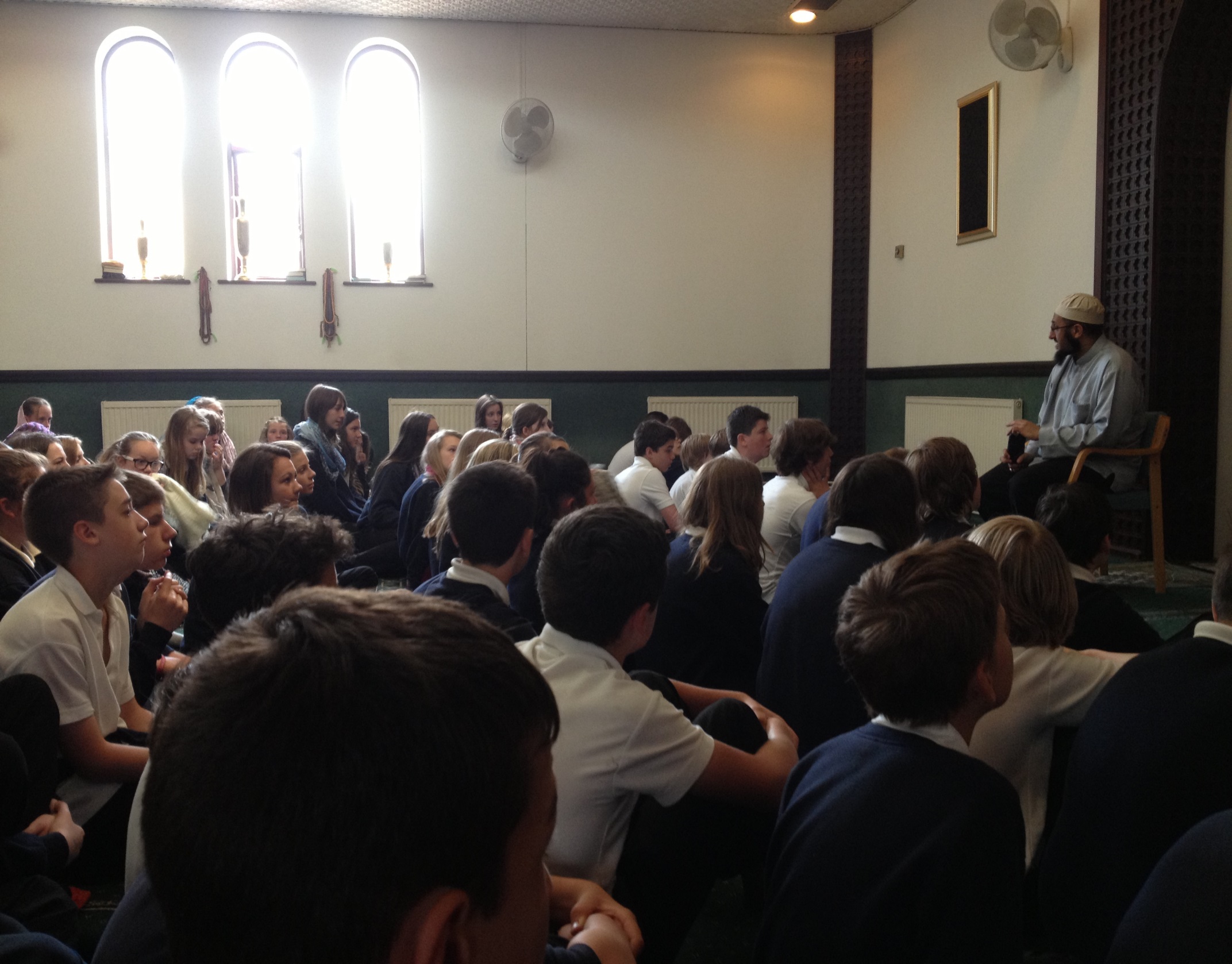 Alice St 
Mosque
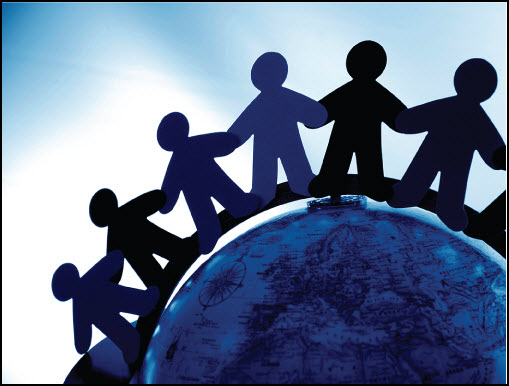 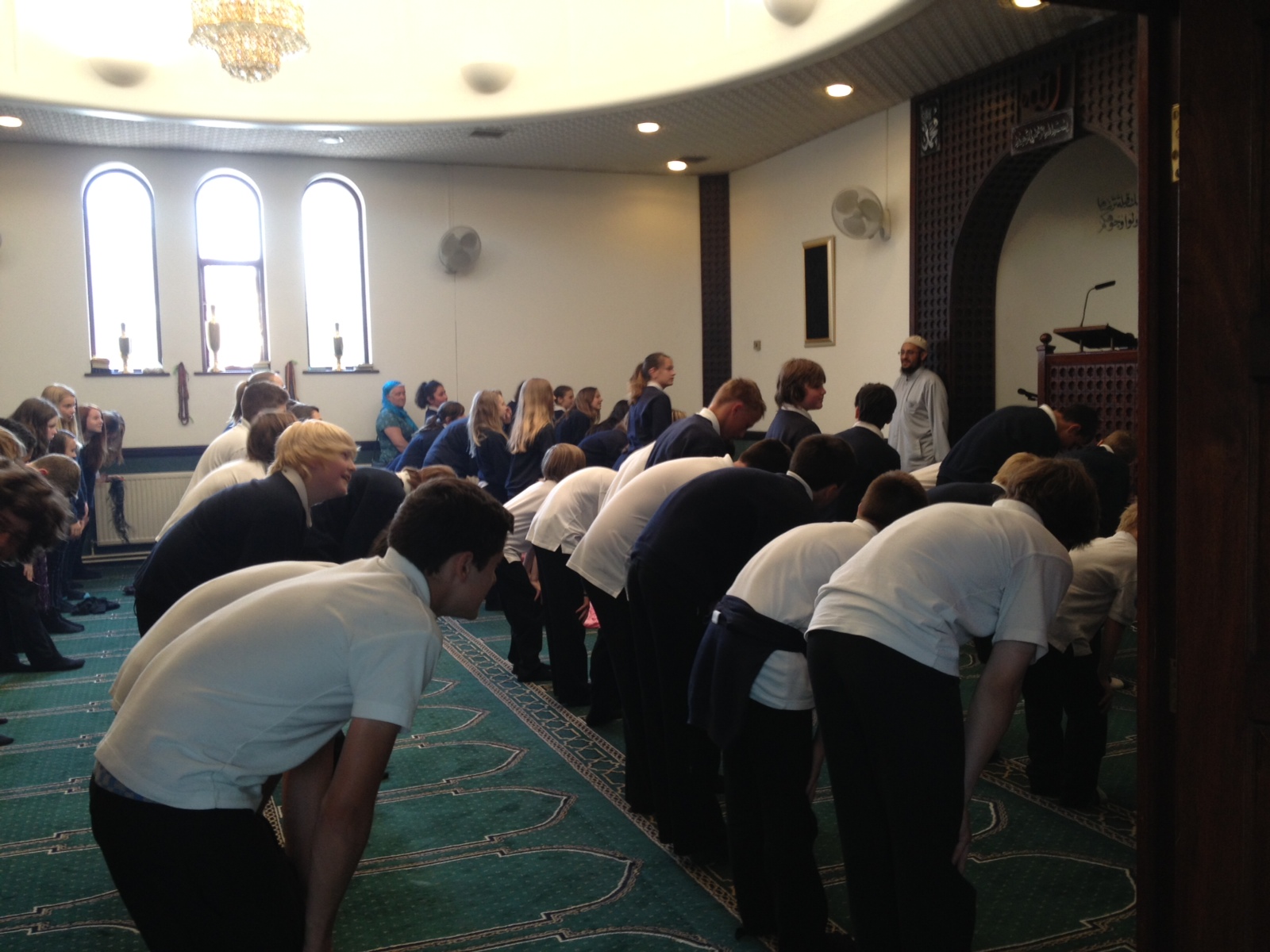 Alice St 
Mosque
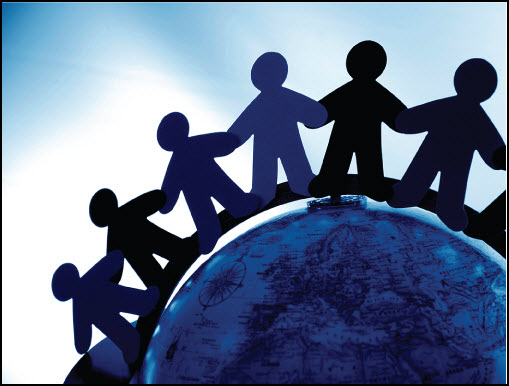 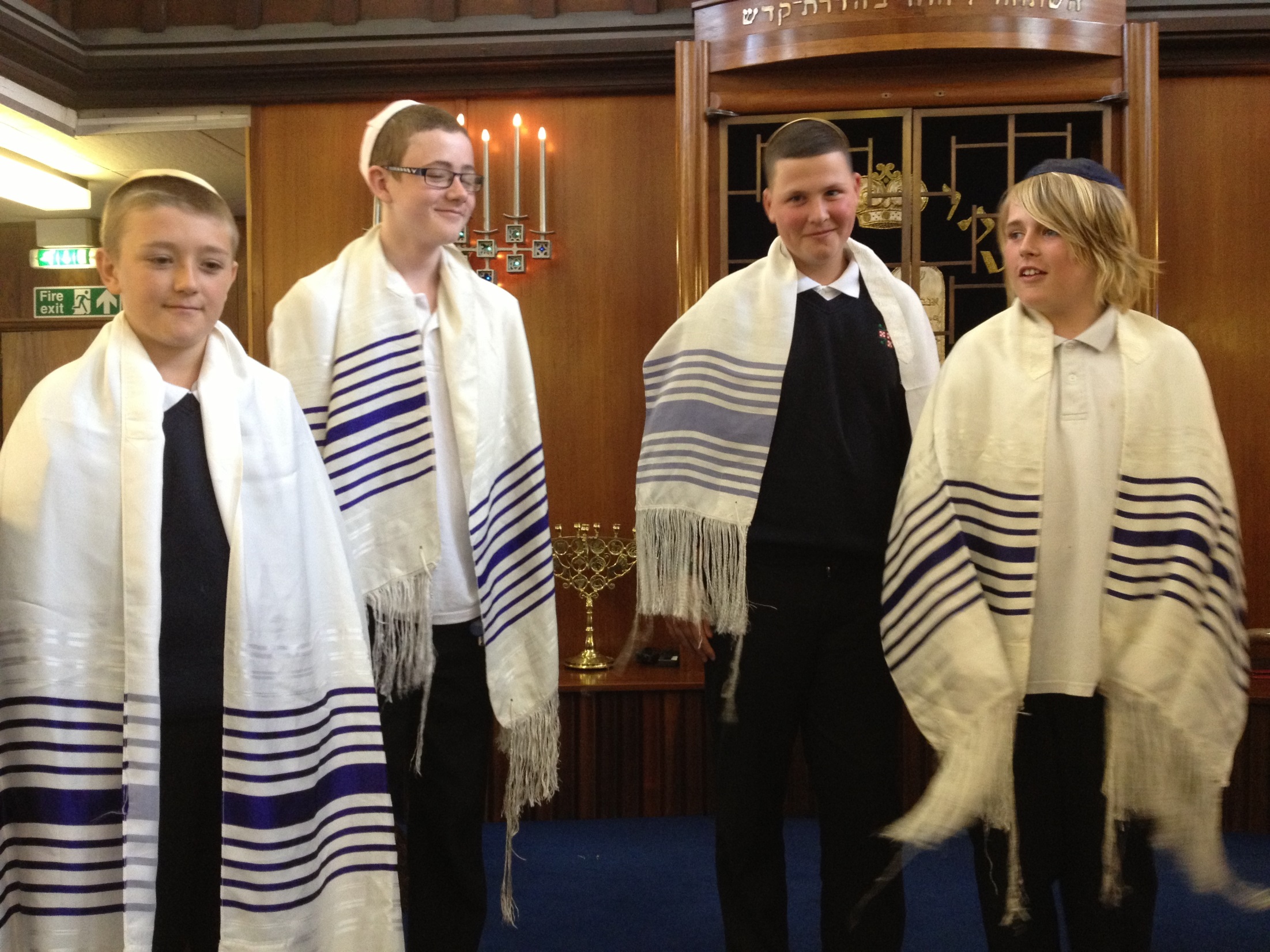 Reformed Synagogue
Moira Terrace Reformed Synagogue
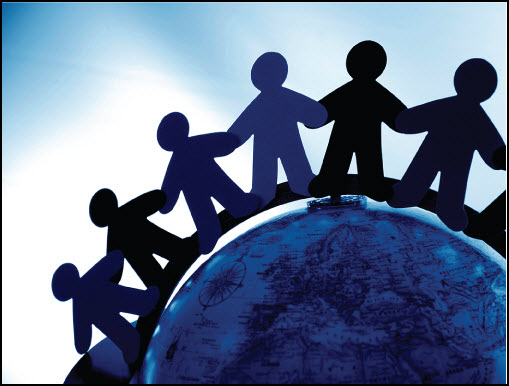 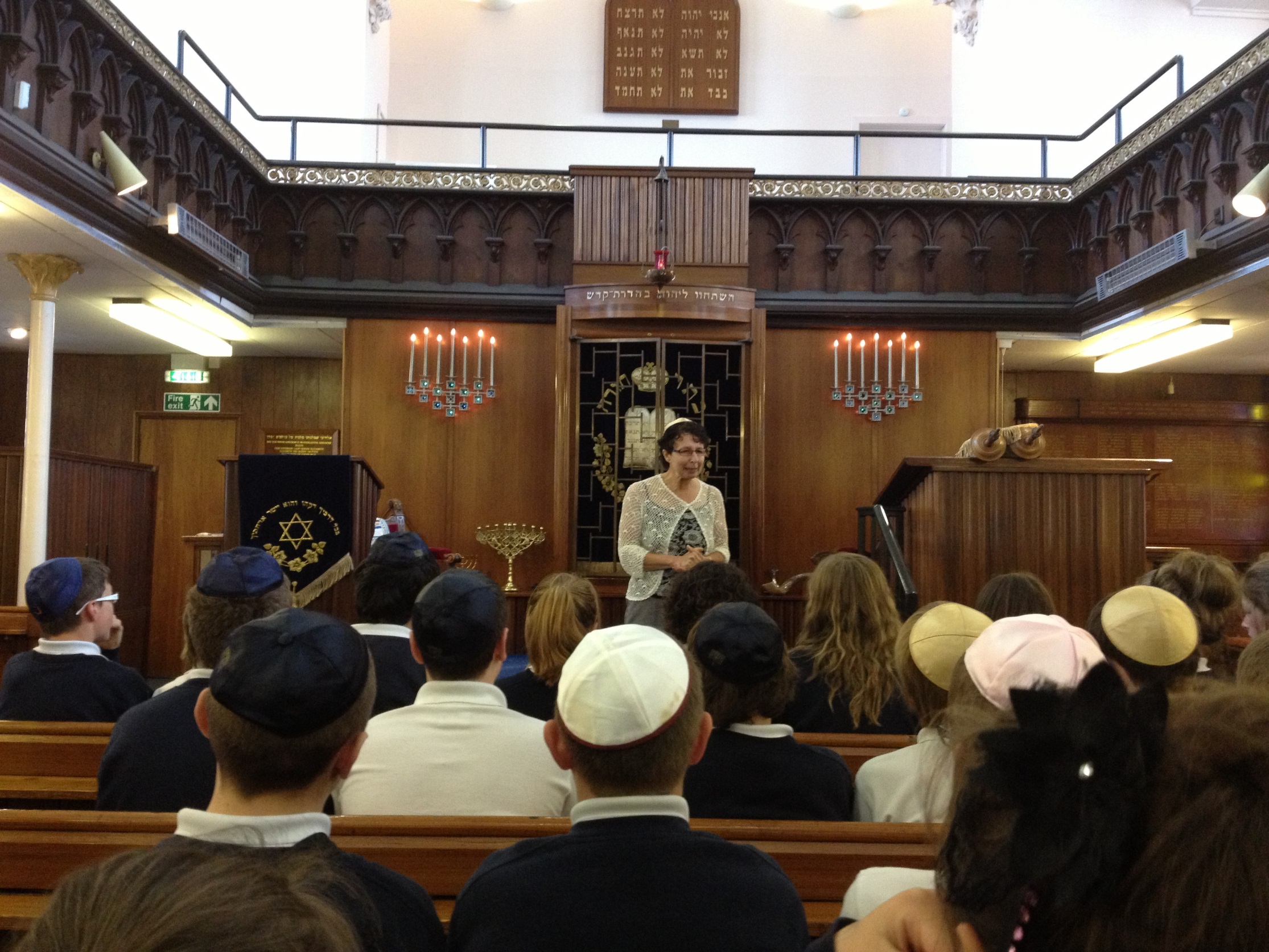